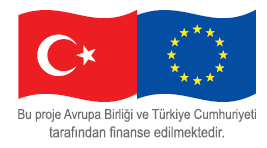 T.C
M.E.B
DİKMEN MESLEKİ VE TEKNİK ANADOLU LİSESİ
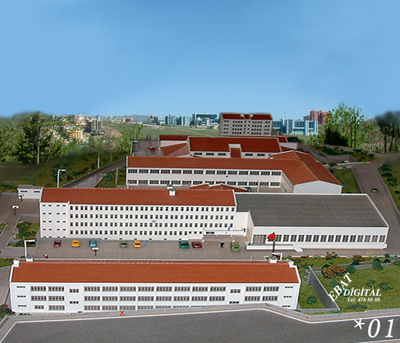 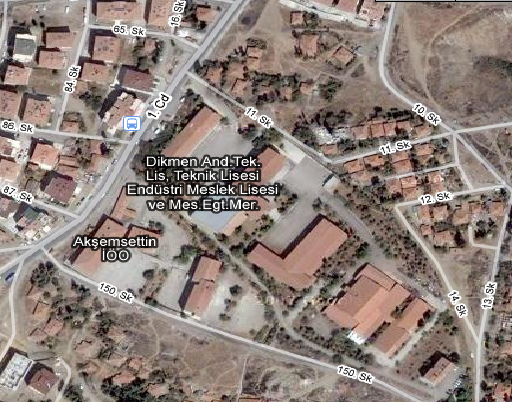 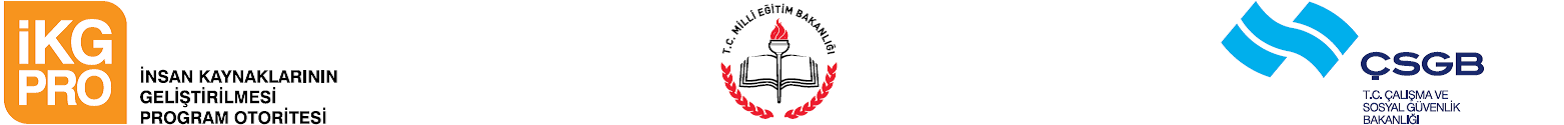 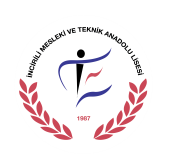 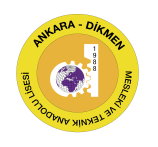 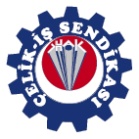 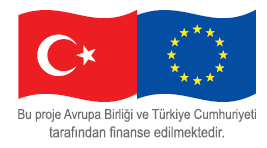 Dikmen Endüstri Meslek Lisesi 1987 yılında açılmıştır.  Türkiye Cumhuriyeti hükümeti ile Federal Almanya hükümeti arasında 1988 tarihinde imzalanan proje anlaşması ile  okulumuz bünyesinde Türk-Alman Mesleki Eğitim Merkezi de açılmıştır.
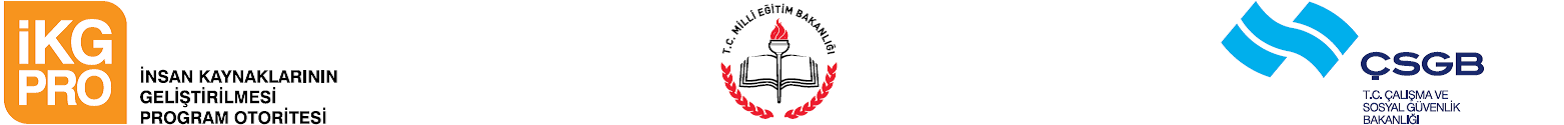 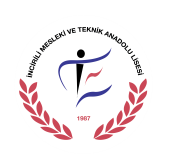 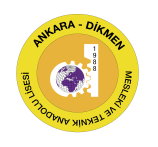 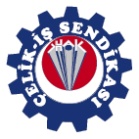 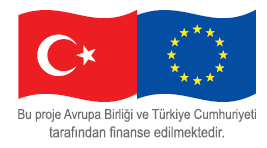 Okulumuz 46.303 m2 alana sahip olup bunun 16.000 m2'si kapalı alandır. Dört bloktan oluşan eğitim öğretim binamız dışında çok amaçlı kapalı spor salonumuz da bulunmaktadır
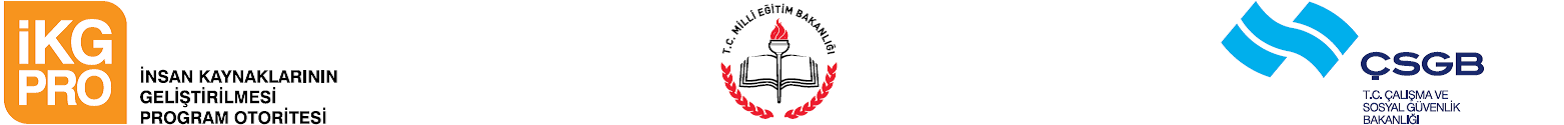 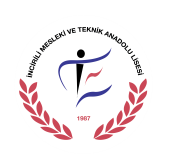 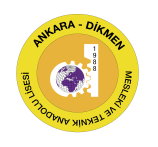 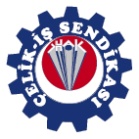 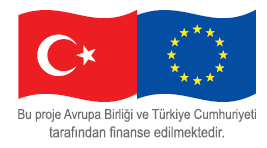 OKUL TÜRLERİ
Endüstri Meslek Lisesi
Teknik Lise
Anadolu Teknik Lisesi
Mesleki Eğitim Merkezi
Açık Öğretim Meslek Lisesi
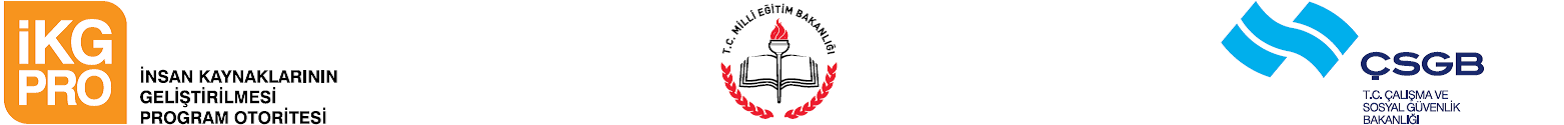 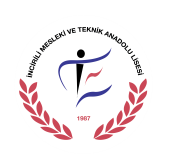 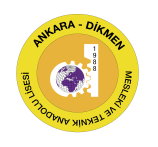 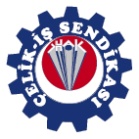 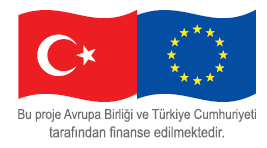 Yukarıda saydığımız okul türleri 
Mesleki ve Teknik Anadolu Lisesi 
adı altında toplanmıştır.
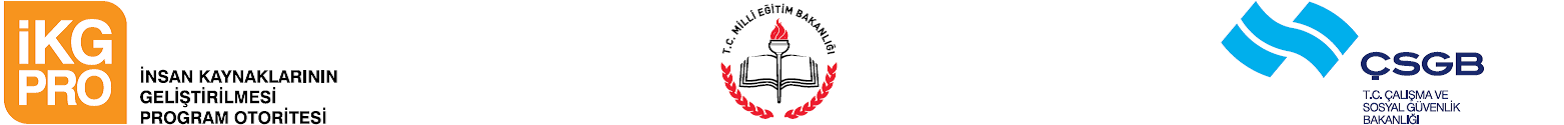 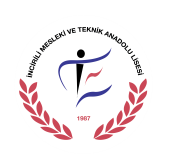 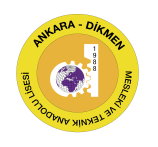 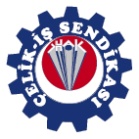 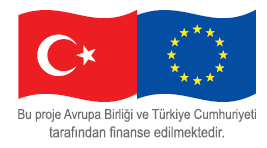 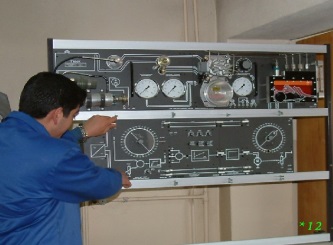 OKULUMUZDA EĞİTİM VERİLEN ALANLAR
Bilişim Teknolojileri Alanı
Elektrik- Elektronik Teknolojisi Alanı
Makine Teknolojisi Alanı
Metal Teknolojisi Alanı
Mobilya ve İç Mekan Tasarımı Alanı
Motorlu Araçlar Teknolojisi Alanı
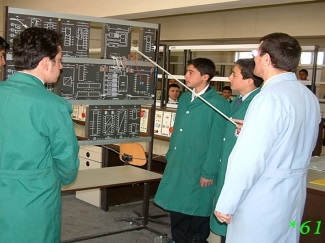 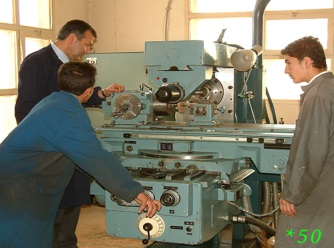 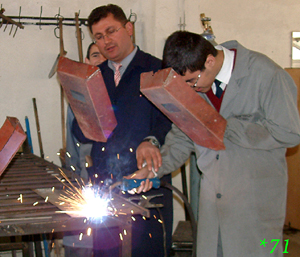 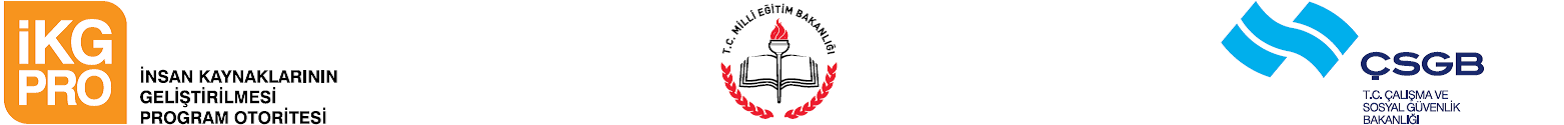 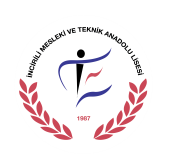 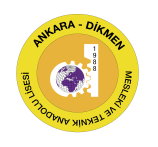 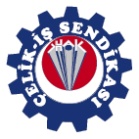 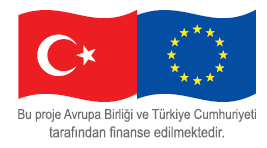 ENDÜSTRİ MESLEK LİSESİ BÜNYESİNDE  BULUNAN ALANLARIMIZ
Elektrik-Elektronik Teknolojisi Alanı
Metal Teknolojisi Alanı
Makine Teknolojisi Alanı
Ahşap Teknolojisi Alanı
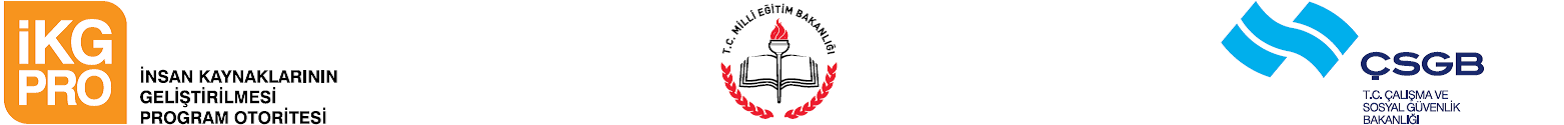 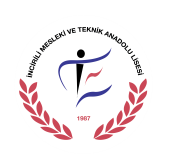 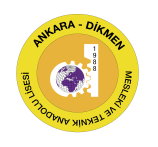 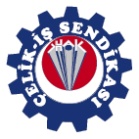 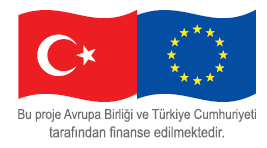 TEKNİK LİSE BÜNYESİNDE BULUNAN ALANLARIMIZ
Elektrik Elektronik Teknolojisi Alanı
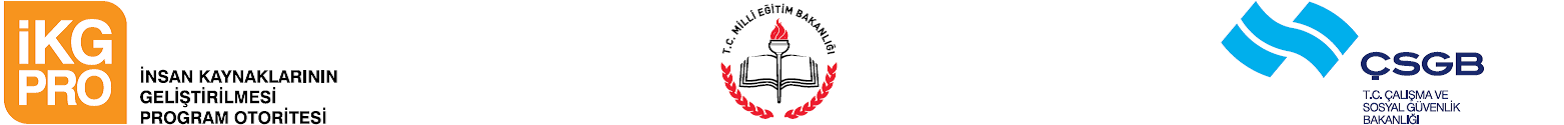 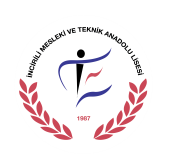 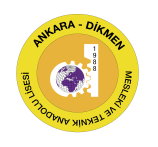 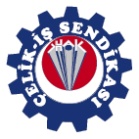 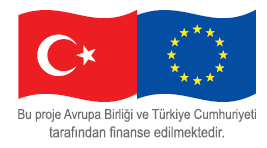 ANADOLU TEKNİK LİSESİ BÜNYESİNDE  BULUNAN ALANLARIMIZ
Bilişim Teknolojileri Alanı
Elektrik-Elektronik Teknolojisi Alanı
Makine Teknolojili Alanı
Motorlu Araçlar Teknolojisi Alanı
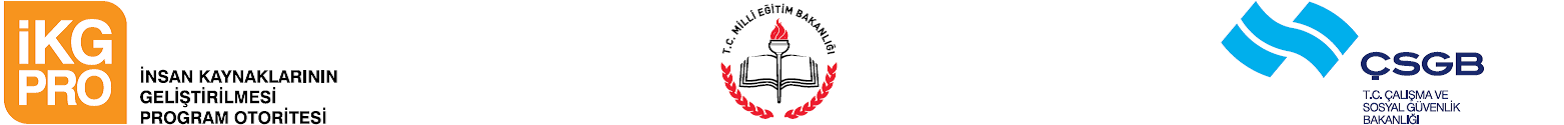 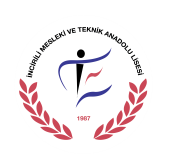 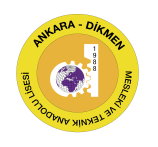 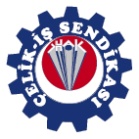 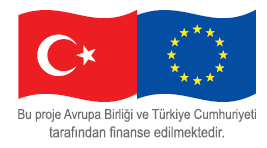 İKİLİ MESLEKİ EĞİTİM MERKEZİ BÜNYESİNDE 
 BULUNAN ALANLARIMIZ
Elektrik-Elektronik Teknolojisi Alanı
Motorlu Araçlar Teknolojisi Alanı
Makine Teknolojisi Alanı
Bilişim Teknolojileri Alanı
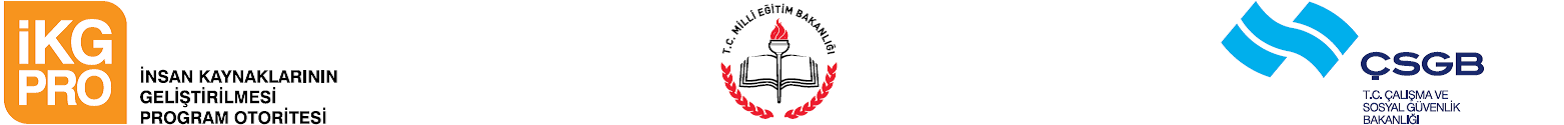 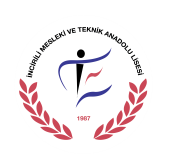 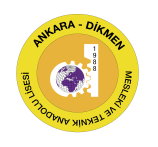 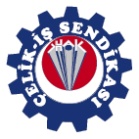 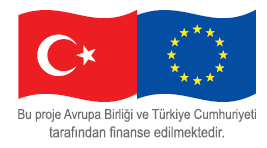 MESLEKİ AÇIK ÖĞRETİM LİSESİ
Endüstriyel alanlarda en az ilköğretim okulu mezunu gençlere meslek kazandırmak, mesleklerinde gelişmek İsteyenlerin meslekî bilgi ve becerilerini yeni teknolojilere paralel olarak geliştirmek gayesi ile kurulmuş yaygın endüstriyel teknik eğitim kurumlarıdır.
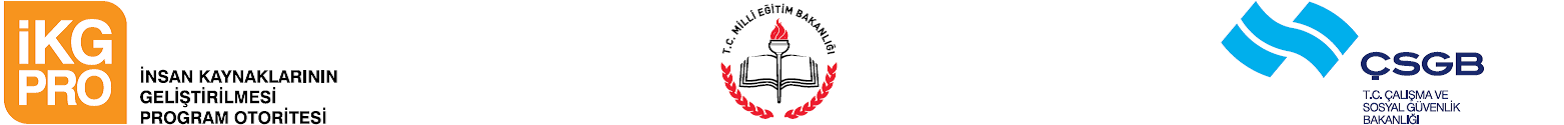 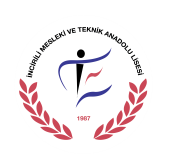 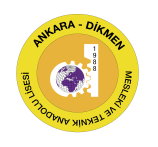 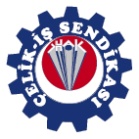 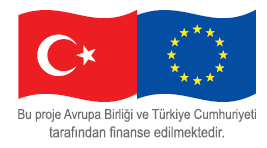 PROJELERİMİZ
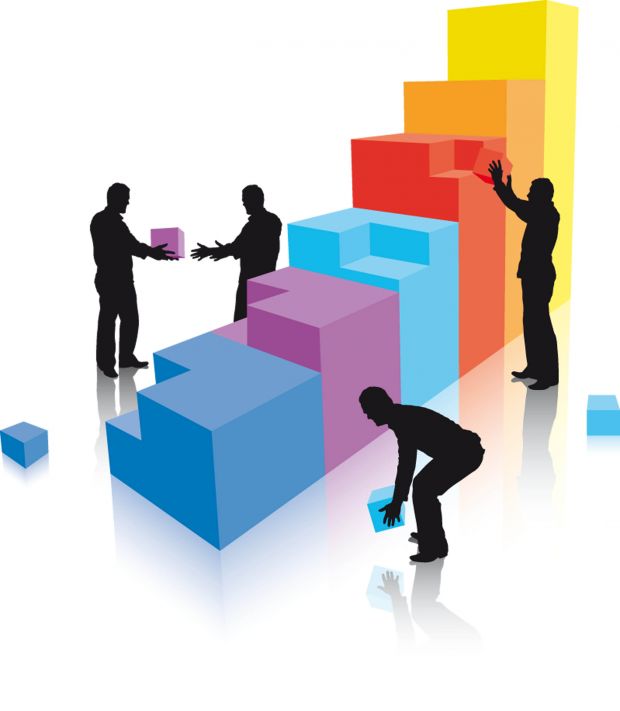 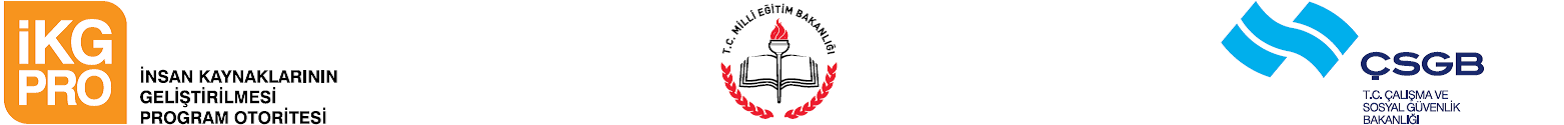 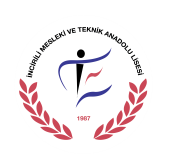 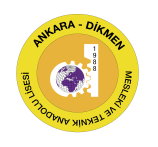 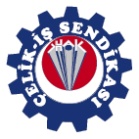 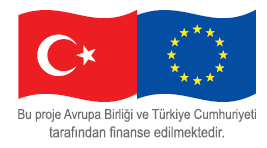 Avrupa Birliği Leonardo Da Vinci Hareketlilik A- Tipi “Eğiticilerimiz Yeni Ufuklara Projesi”- 2004

 Avrupa Birliği Leonardo Da Vinci Hareketlilik  A- Tipi    “Kablolu Kablosuz Bilgisayar Ağları Projesi”-2004

Avrupa Birliği Sokrates Grundtvig-ıı Programı “Motivating Disadvantaged Adult Learners Projesi”- 2005-2007

Avrupa Birliği LLP Multiletiral (Grundtvig) Programı “Motivating Adults Tearners&teachers” Projesi -2008-2010 

Merkezi İhale Finans Birimi Aktif İstihdam Tedbirleri-ıı Programı “Yeterliliğe Dayalı İstihdam Projesi” – 2009

Dünya Bankası İkrazı-projeler Koordinasyon Merkezi Başkanlığı Orta Öğretim Projesi Mesleki Eğitim Girişimleri Programı “Mesleki Yeterliliği Tamamlayıcı Yabancı Dil Eğitim Projesi”
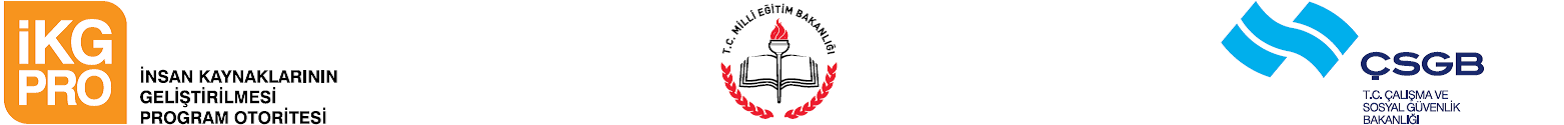 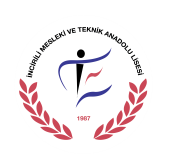 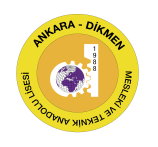 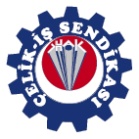 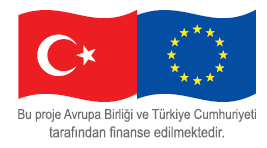 7.	Avrupa Birliği Leonardo Da Vinci Hareketlilik Projesi “PHP Kullanarak 	Profesyonel Etkileşimli Web Sayfası Tasarlamak’’ – 2010

8.	Avrupa Birliği LLP Multiletiral (Grundtvig) Programı “Evlerin Keşfi” 	Projesi - 2010-2012

9.	Avrupa Birliği Leonardo Da Vinci Hareketlilik Projesi “Oto Montaj 	Sanayisinde Endüstriyel Otomasyon Uygulamaları Stajı’’ - 2013

10.	Avrupa Birliği Leonardo Da Vinci Hareketlilik Projesi “Öğrencilerin 	Mobilya Tasarım Becerilerinin Geliştirilmesi’’ - 2013
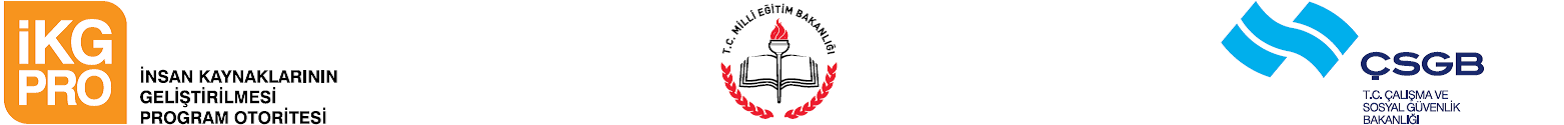 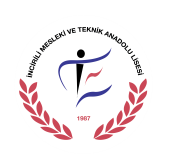 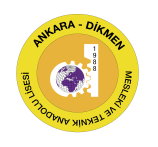 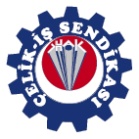 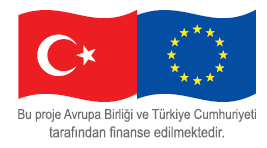 DEVAM ETMEKTE OLAN PROJELERİMİZ

AB Ülkelerinde Eğitimde Uygulanan Kalite Yönetim Sistemine Ait Örnek Model Oluşturma

2. 	Metal Kaynağı Uygulamalarında İnspektör Eğitimciler
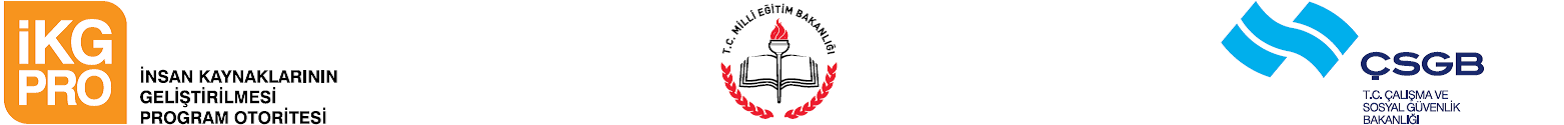 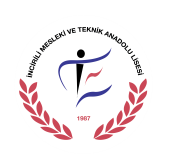 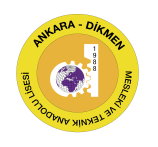 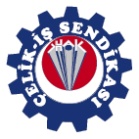 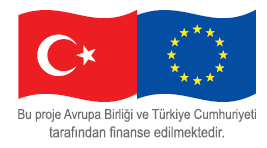 AB ÜLKELERİNDE EĞİTİMDE UYGULANAN KALİTE YÖNETİM SİSTEMİNE AİT ÖRNEK MODEL OLUŞTURMA
PROGRAMIN ADI     : Avrupa Birliği Erasmus+

PROJE TİPİ                 : Proje Sahibi- Öğretmen Hareketlilik 

PROJENİN SÜRESİ    : 2014-2015
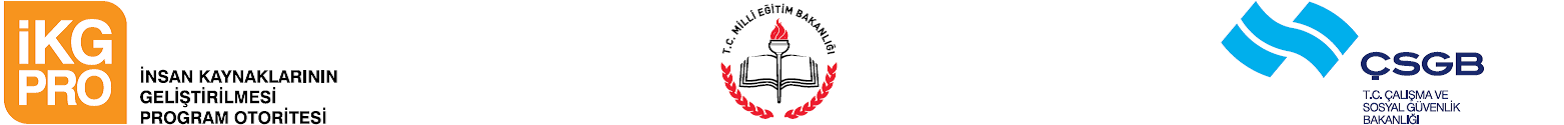 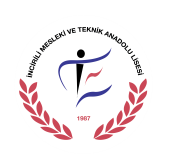 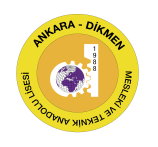 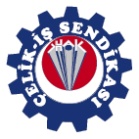 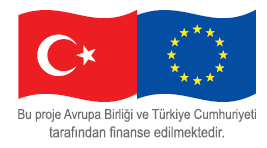 METAL KAYNAĞI UYGULAMALARINDA İNSPEKTÖR EĞİTİMCİLER
PROGRAMIN ADI      : Mesleki ve Teknik Eğitimde Kalitenin 		          Arttırılması 

PROJE TİPİ                 :   TRH2.2IQVETII/P-03 -318  Proje Sahibi

PROJENİN SÜRESİ    : 2014-2015
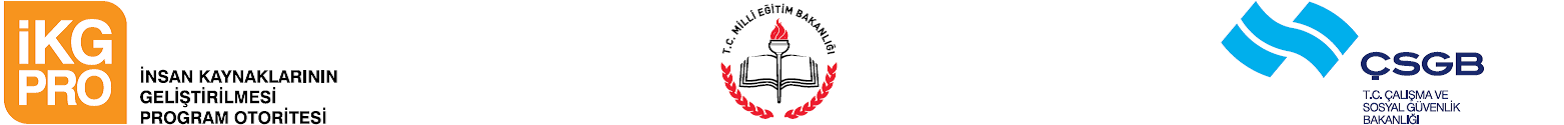 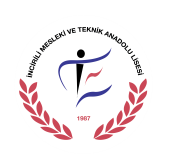 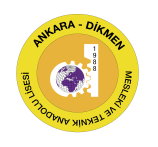 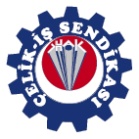 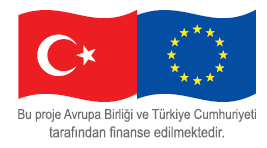 KATILIMINIZ İÇİN TEŞEKKÜR EDERİZ
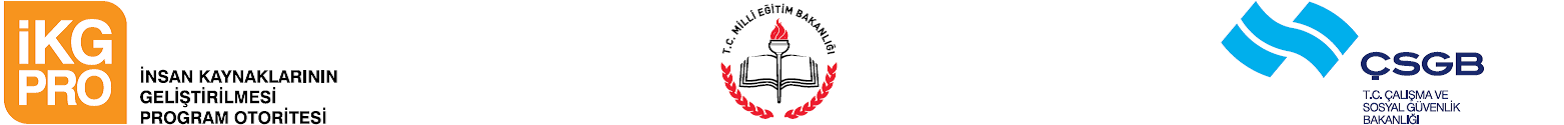 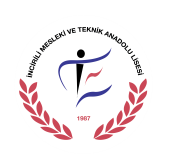 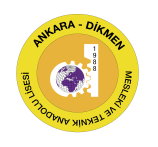 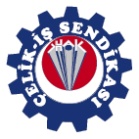